Aide aux devoirs pour les Notes de cours pages 14 à 20
Cette semaine, vous allez mettre un peu de couleurs dans votre système nerveux!!! 

Pourquoi?...  Parce que…
les couleurs utilisées de façon cohérente constituent une bonne façon d’aider votre cerveau à faire des associations, et donc à créer des liens entre différentes notions!  

Sortez vos crayons!!!
3.1 Fonctions et organisation du SN (Notes de cours, p. 14-15)
Pour les Notes de cours p. 14, consigne 2. (= colorier dans le Recueil), consultez les 2 diapos suivantes : 
	écoutez (explications en MP3) et regardez (images coloriées) pour vous guider.
N.B. Cliquez sur l’icône du haut-parleur pour écouter un commentaire audio!!!
Recueil page 17 : le SNC et le SNPNotes de cours p. 14
AUDIO
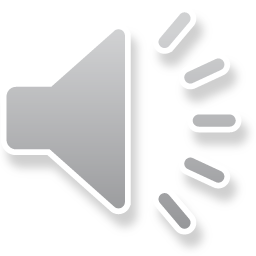 Recueil page 20 : le SNC et le SNPNotes de cours p. 14
AUDIO
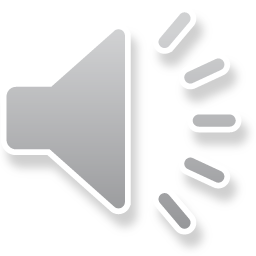 3.2 Le tissu nerveux Notes de cours p. 15-16
INDICE!!! Dans la figure 3.1 (haut p. 16), les parties pointées uniquement sur le neurone (à droite) sont : 						axone, boutons terminaux, corps cellulaire, dendrite, 		gaine de myéline, nœuds de Ranvier, terminaisons axonales. 
	Il vous reste à les placer correctement!

Attention!!! Dans l’encadré (bas p. 16), dans le neurone schématisé, les influx nerveux (i. n.) circuleraient…
	…de gauche à droite, car tous les i. n. parcourent l’axone du 	neurone en se dirigeant vers ses terminaisons axonales.
3.2 Le tissu nerveux / suite Notes de cours p. 17-18
Cette brève lecture vise à apprivoiser déjà la nature de la communication neuronale : conduction de l’influx nerveux et transmission au niveau des synapses. 

Rappel : toujours bien suivre les consignes dans les encadrés des Notes de cours et complétez aussi bien que vous le pouvez!
3.2 Le tissu nerveux / suite Notes de cours p. 19-20
Point très important : les catégories de neurones.  Les tableaux 3.2 et 3.3 (pp. 19-20) demeureront un repère important!  
En plus des références mentionnées dans vos Notes de cours, les deux diapos suivantes pourront vous aider (regardez et écoutez les commentaires audio)!!!

N’oubliez pas que je suis là pour vous aider!  Nous y reviendrons aussi en classe au prochain cours pour vérifier.
Les 3 types de neurones selon la classification fonctionnelle (pour Notes de cours pages 19-20)
BLEU = neurones sensitifs (afférents)ROUGE = neurones moteurs (efférents)JAUNE = neurones d’association (interneurones)
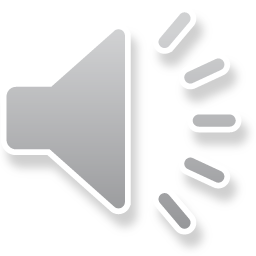 AUDIO
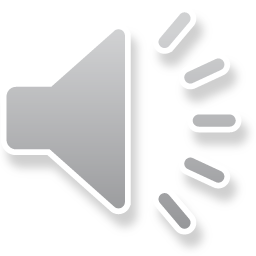 AUDIO
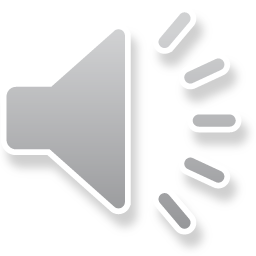 AUDIO
Les 3 types de neurones selon la classification structurale(= leurs formes + la façon de les représenter schématiquement) pour Notes de cours pages 19-20
Neurones multipolaires
Neurones bipolaires et 
Neurones unipolaires (ou pseudo-unipolaires)
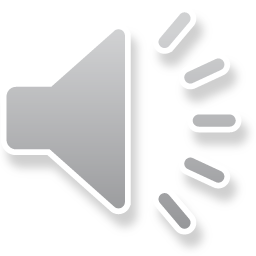 AUDIO
= Modèles pour illustrations dans votre Tableau 3.3
3.2 Le tissu nerveux / suite Notes de cours p. 21
À partir de la page de référence dans le Recueil, compléter les descriptions de trois (3) types de cellules gliales (il en existe d’autres, qui ne seront pas étudiés ici).